Post-transcriptional Modification of RNA: Effect on Biology and Virulence of Salmonella
Amin A. Fadl
University of Wisconsin-Madison
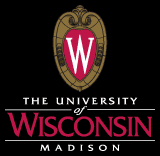 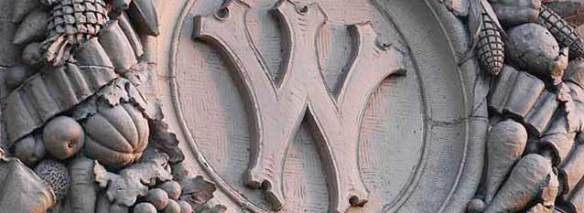 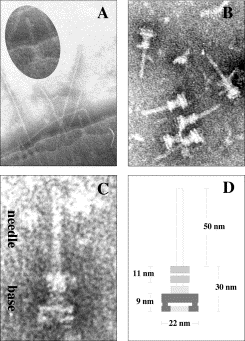 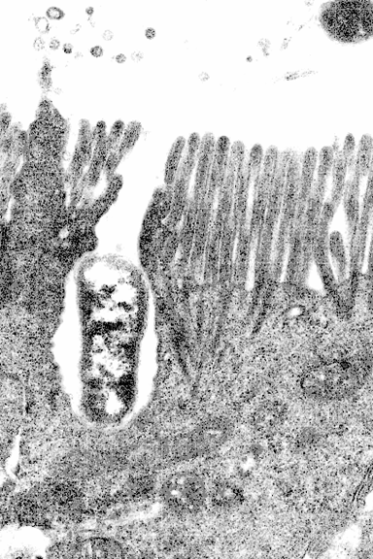 Salmonella Pathogenesis
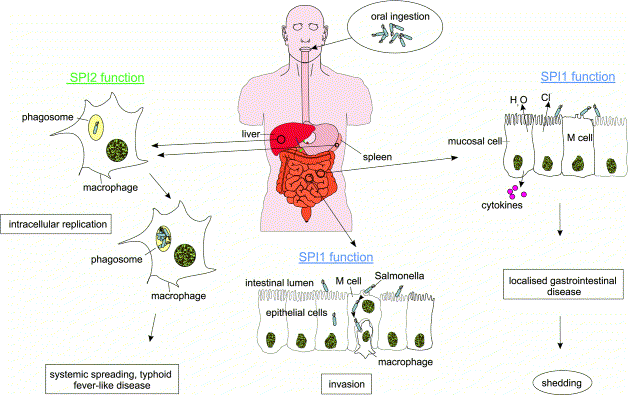 Hensel et al, 2001
tRNA Modification Enzymes
tRNAs are key molecules of translational machinery that ensure decoding of successive codons in mRNA inside the ribosome.
Post-transcriptional tRNA modification is found in all organisms and is required for tRNA functions, control gene expression
Glucose-inhibited division gene (GidA, MnmG), methylaminomethyl (MnmE), Ribosomal Small Subunit Methyltransferase (RsmG, GidB)
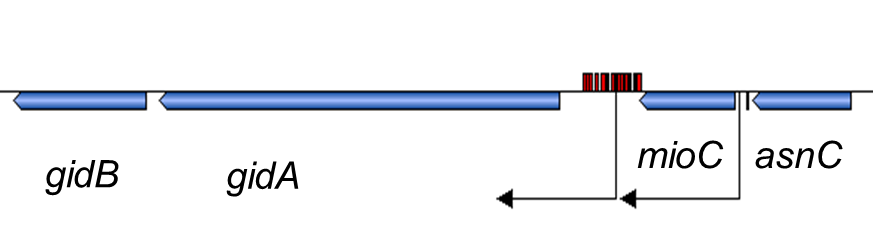 GidA (MnmG)
Thought to be involved in cell division and chromosome replication (filamentous) in Escherichia coli 
Recent studies suggested a role in gene regulation and tRNA modification
GidA complexes with MnmE to catalyzed tRNA modification (addition of cmnm group onto the C5 carbon of uridine at position 34 (U34) of tRNAs)
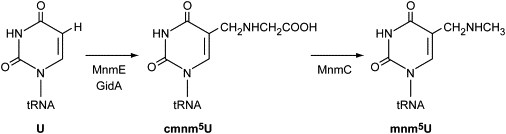 In vitro Virulence Potentials
WT                       GidA             GidA-compl
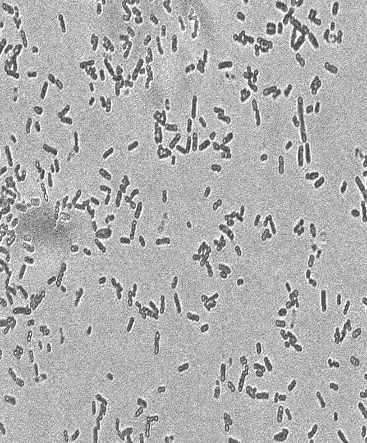 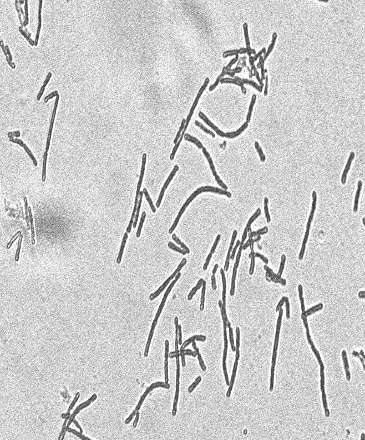 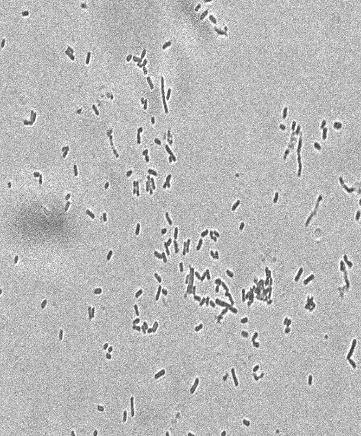 Filamentous morphology
Defective in invasion of intestinal cells
Inhibit cytotoxicity in murine macrophages
Decreased replication in macrophages
Shippy et al, 2011
In vivo Virulence of GidA mutant
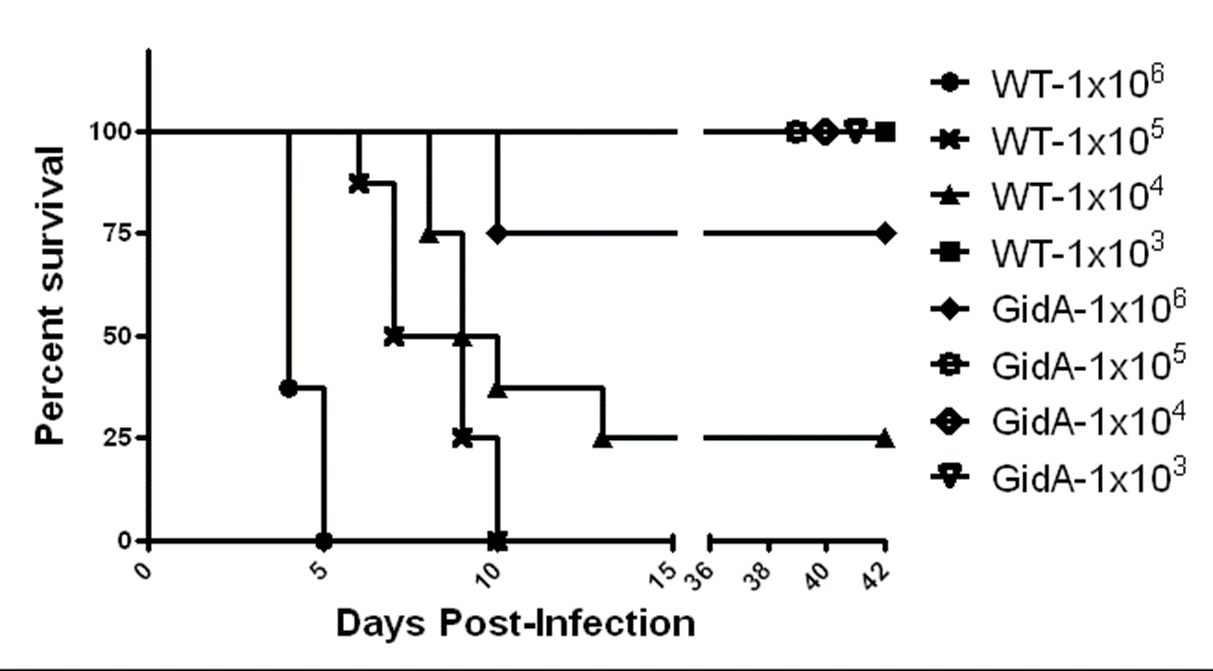 Increased LD50

Decreased systemic replication

Marked reduction in induction of cytokines
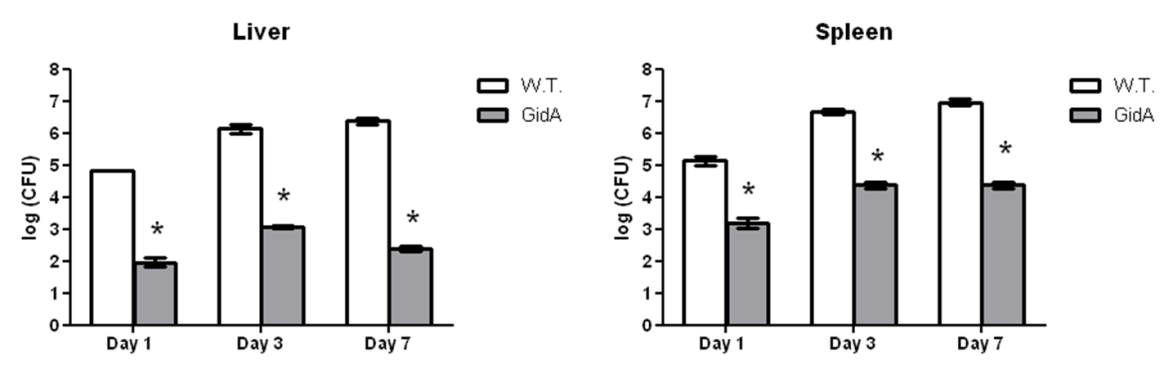 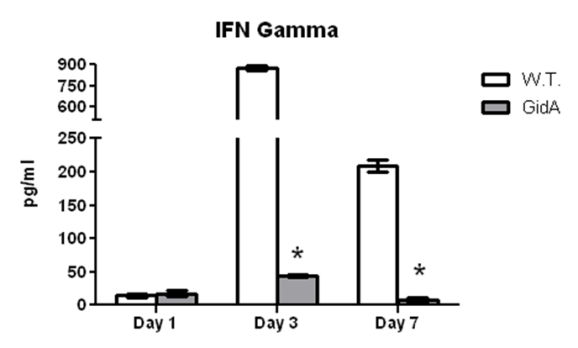 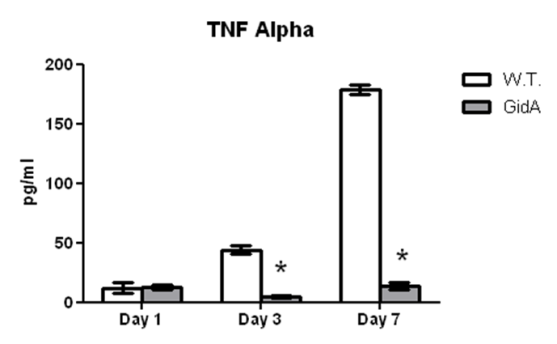 Shippy et al, 2011
Transcriptome Profiling: 154 genes down-regulated and 124 up-regulated. Confirmed by real-time RT-PCR
Semi-quantitative Western blots
100 ± 3.2
WT
GidA
50 ± 1.2
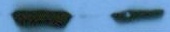 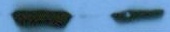 MotB
100 ± 3.2
56 ± 3.1
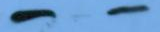 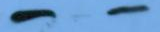 PrgH
Assay proteins involved in invasion and motility
Quantitate using densitometry
100 ± 5.7
9 ± 1.5
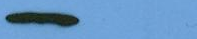 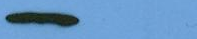 FliC
Shippy et al, 2011
Proteomic Analysis
WT                       GidA
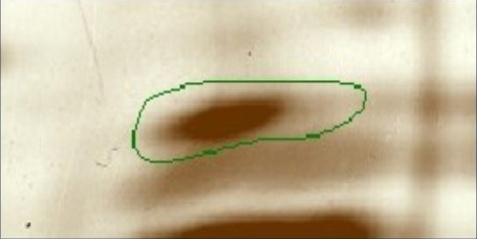 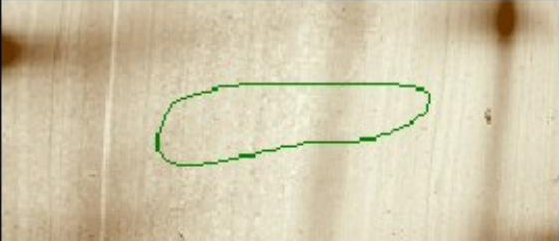 170 proteins altered
117 proteins down-regulated
53 proteins up-regulated
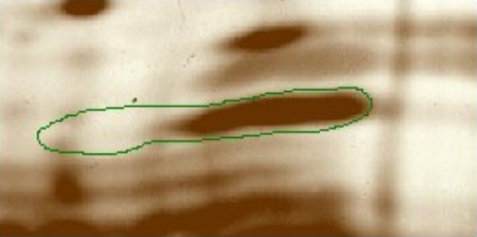 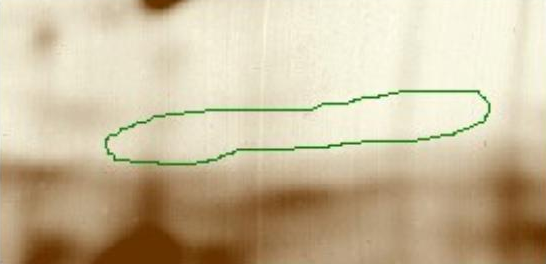 Identified by MALDI-MS including MalE (maltose-binding protein), YghA (an oxidoreductase help Salmonella survive inside macrophages), Tpx (a thiol peroxidase, help Salmonella survive within macrophages), tpx (H2O2 survival)
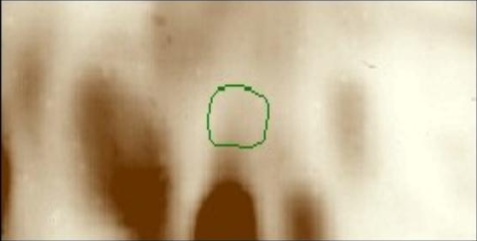 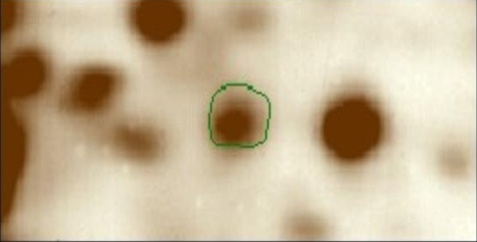 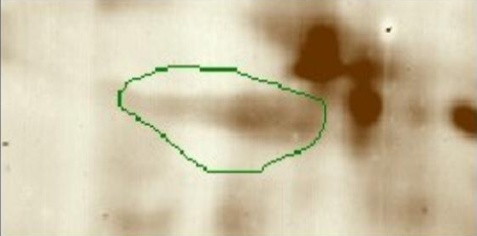 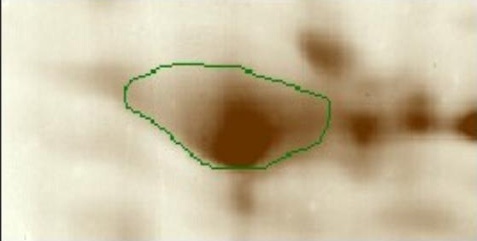 Shippy et al, 2011
HPLC analysis of enzymatic digests of tRNA isolated from WT and various mutants. Arrow indicates peak corresponding to 5-methylaminomethyl (cmnm5) in the WT and missing in mutants.
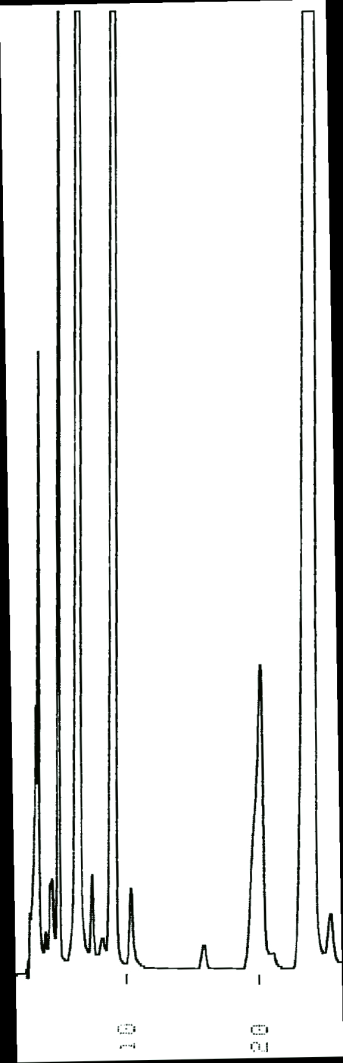 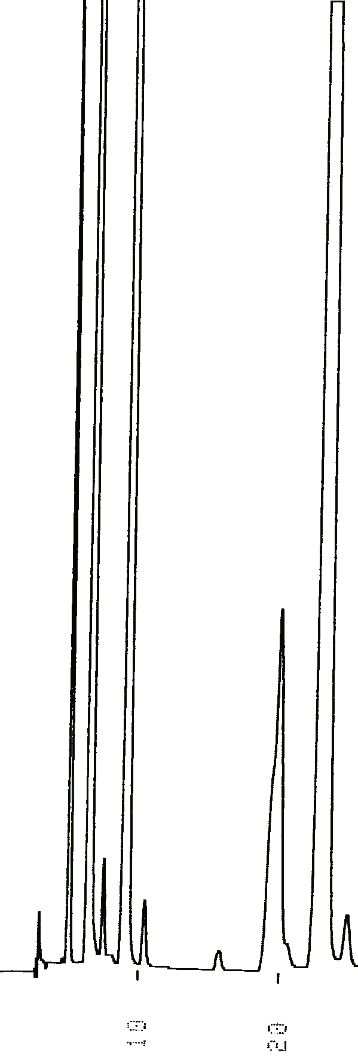 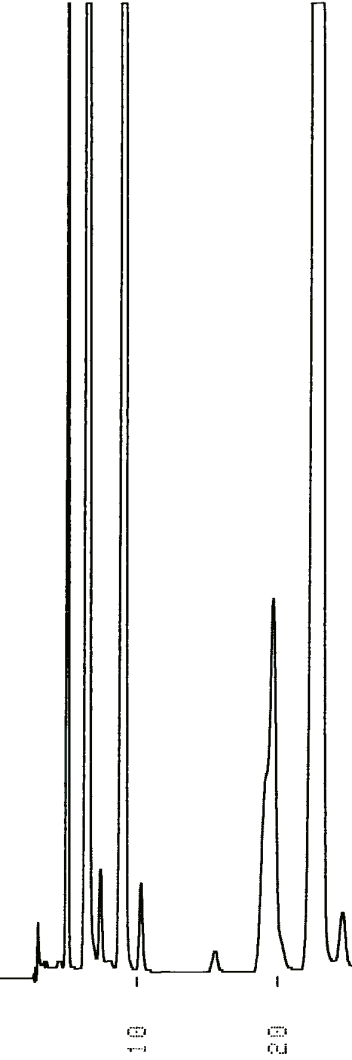 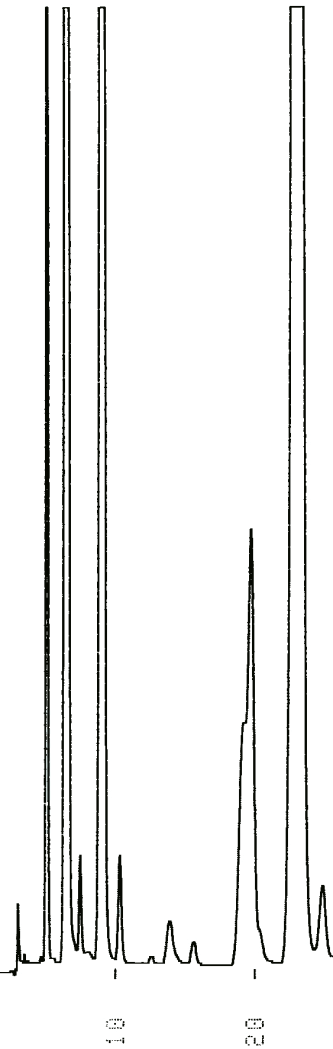 cmnm5
WT                     GidA                   MnmE              Gida/MnmE
Shippy et al, 2013
Immunization study
Mice immunized with gidA mutant was protected against Salmonella WT lethal dose
Th1/Th2 immune response
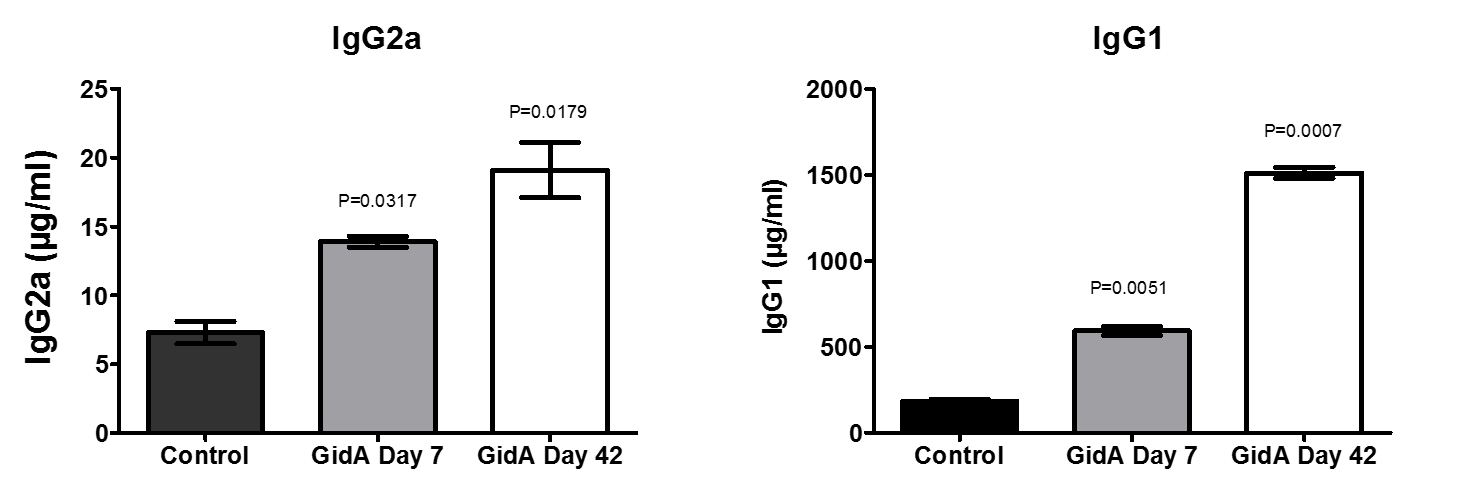 9.76
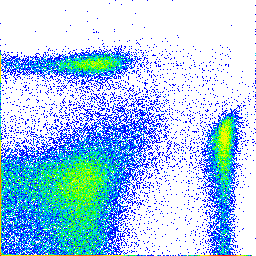 5
10
23.5
4
10
3
CD8
10
2
10
0
2
3
4
5
0
10
10
10
10
CD4
11
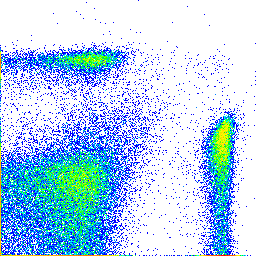 5
10
28.1
4
10
3
CD8
10
2
10
0
2
3
4
5
0
10
10
10
10
CD4
T cell Populations
Day 42
CD4+ levels of immunized mice on day 42 (28.1%) compared to levels in control (23.5%)
No difference in CD8+ levels
No difference in CD44+ and CD62L+ in both CD4+ and CD8+
Control
GidA
Lymphocytes Proliferation & Cytokines
Passive Immunization
Serum
Splenocytes
Summary 1
Deletion of gidA severely affected the morphology and the virulence of Salmonella
Increase in Th1 and Th2 with marked level of Th2 in the sera of immunized mice 
Lymphocytes from immunized mice showed a strong response to Salmonella antigen
Passive immunization with lymphocytes and sera provided protection against lethal dose challenge
Regulation of gidAB Operon
Increased filamentous morphology of gidA mutant in growth media supplemented with glucose
gidA thought to be modulated by the AsnC
Bioinformatic analysis indicated two promoters
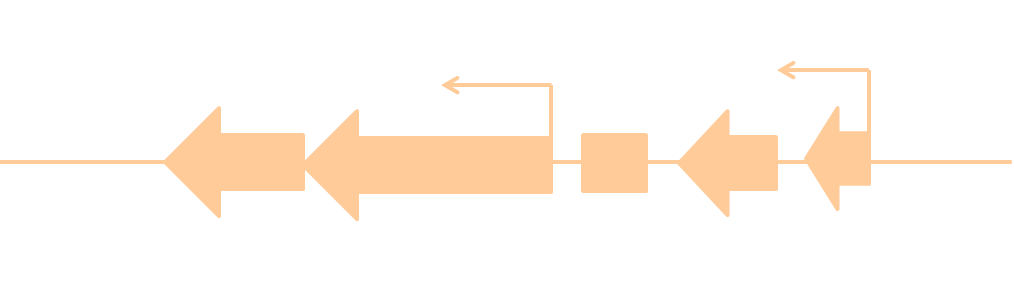 Transcriptional analysis of gidAB
Real-time RT-PCR to detect gidA and gidB expression under different environmental conditions
gidA and asnC promoter activity under different conditions using lacZ fusion assay
Effect of asnC deletion on GidA expression
No significant difference in gidA and gidB expression at transcriptional level using real-time RT-PCR
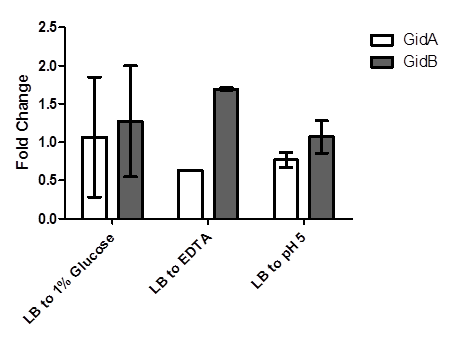 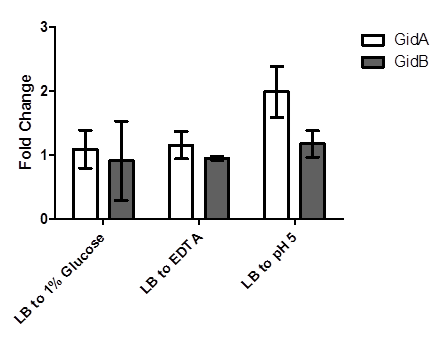 The lacZ assay indicated no significant gidA promoter activity (left), while asnC promoter (right) showed a significant decrease in activity in media supplemented with 1% glucose and under acidic pH 5.
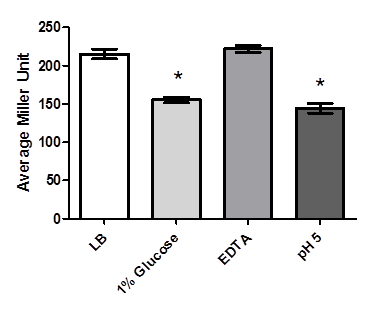 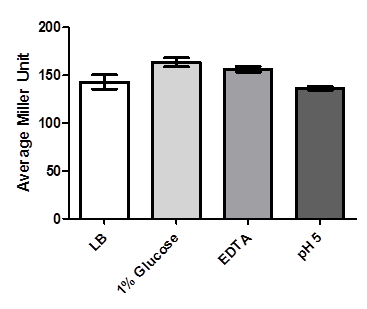 GidA Expression in Salmonella Grown Under Different Conditions
WT Salmonella
100 ± 1.0
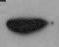 LB
179 ± 3.8
LB + 1% glucose
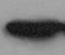 138 ± 5.4
LB + 100 µM EDTA
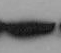 201 ± 15.7
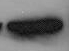 LB pH 5
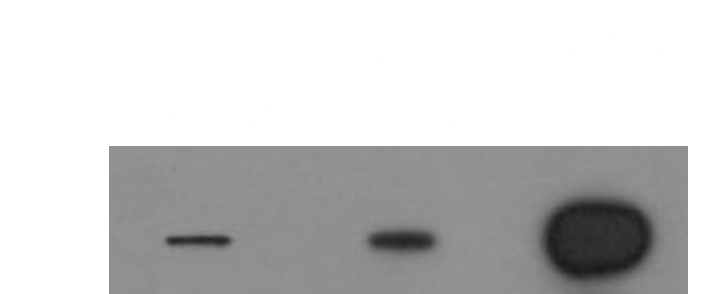 Deletion of Salmonella  asnC increased GidA Expression
Virulence Assays under Growth Conditions
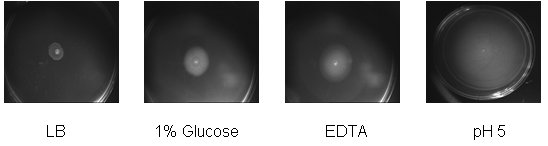 Cytotoxicity
Motility
Summary 2
Transcriptional analysis, using real-time RT-PCR, indicated no significant difference in gidA expression under various conditions.
No gidA promoter activity, asnC promoter showed decreased activity under glucose and acidic pH. 
Significance increase in GidA protein expression under different conditions and when asnC deleted.
Suggested that GidA expression is modulated by environmental condition and by the AsnC mostly at post-transcriptional level
Acknowledgements
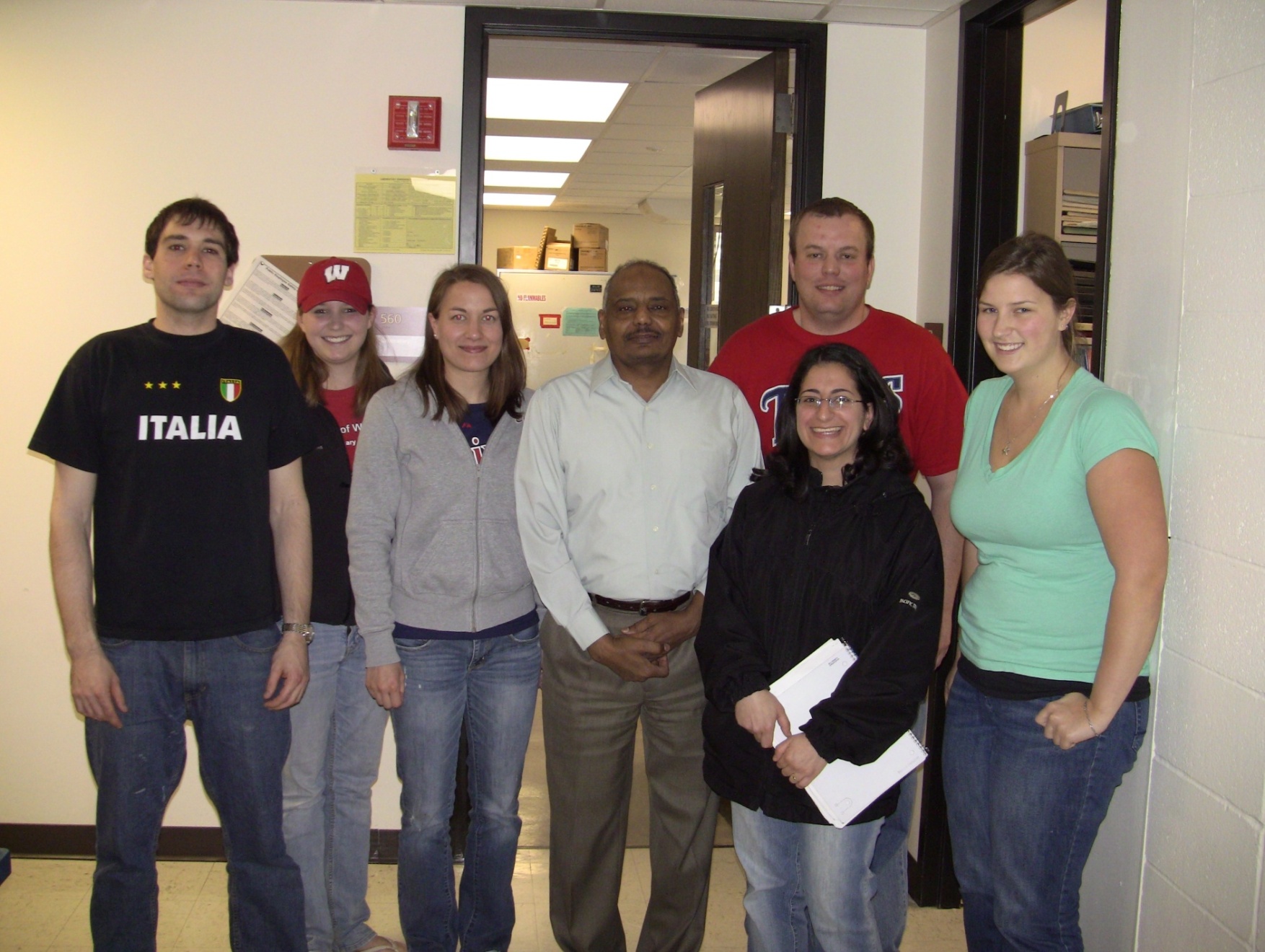 Dan
Katie
?
Jackie
Nick
Megan
Dareen
Acknowledgements (Collaborators)
Ralph Albrecht, Ph.D., Animal Sciences
Mark Cook, Ph.D., Animal Sciences
Philip Bochsler, DVM, Ph.D., WVDL
Ogi Okwumabua, Ph.D., WVDL
Richard Gourse, Ph.D., Bacteriology
Charles Lauhon, Ph.D., School of Pharmacy
Ashok Chopra, Ph.D., Microbiology & Immunology, UTMB
Thank you.     Question…comment?
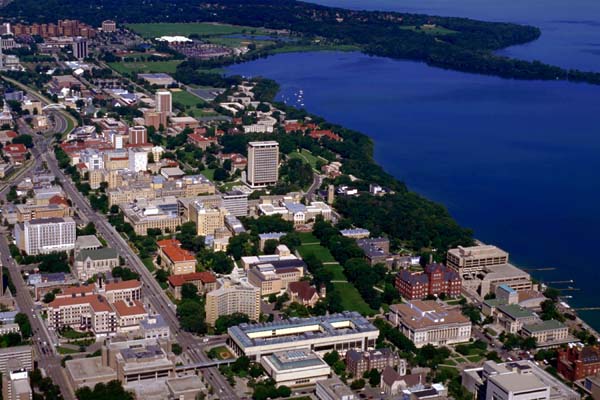 Post-transcriptional Modification of RNA: Effect on Biology and Virulence of Salmonella
Amin A. Fadl
University of Wisconsin-Madison
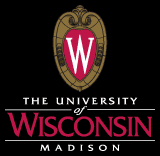 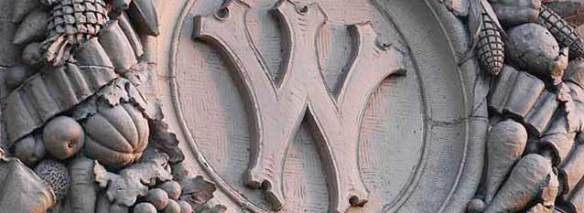 Background & Significance
Rate per 100,000 population
Campylobactor species
2010
Targets
Salmonella species
Listeria monocytogenes
Escherichia coli O157:H7
HUS*
Source: Foodborne Disease Active Surveillance Network (FoodNet)
[Speaker Notes: RIMA KHABBAZ (NCID): EXPERT ON FOODNET DATA (FoodNet covers 14% of U.S. population).
The bacterial pathogens targeted by HP2010 with the highest relative incidence during 1997-2003 were Campylobacter and Salmonella.  Pathogens with lower incidence were E. coli O157:H7 and Listeria monocytogenes.  Bacterial infections have been estimated to cause 30% of all foodborne disease.  [Remainder is 3% by pathogens and 67% by viruses.] 
Postdiarrheal hemolytic uremic syndrome (HUS) data have recently been obtained; the objective measure was developmental.  HUS is a life-threatening syndrome caused by E. coli that is fairly distinctive among children, and surveillance efforts rely on recognition by physicians. Incidence rates will be tracked for children under 5.
Targets are set at 50% improvement.
Foodborne illnesses from viruses don’t usually result in a doctor visit; they are less severe.  If they do result in a doctor visit, the doctor usually treats the symptoms and doesn’t report them to a lab.  If they are reported to a lab, they are identified by a group other than the FoodNet group.
The data shown here are un-modeled (crude) data from FoodNet (AN ACTIVE DATA COLLECTION SYSTEM); we cannot base statements on trends using the crude data.  The most recent MMWR discusses trends based on modeled data (accounting for increased number of FoodNet sites from 5 to 9 and variation in the incidence among sites).  Modeling the FoodNet data started about 2 years ago and is still being tweaked. 
April 30, 2004 MMWR article shows estimated incidence of E. coli O157 and Campylobacter have significant declines; Listeria not changing significantly. Salmonella is declining using modeled data, but not using our crude rates.]
Background & Significance
Out of 1.4 million cases of salmonellosis, 95% (1.3 million) associated with food; 20% (234,000) from SE (about 75% associated with eggs).
* Cost $23 billion (Salmonella $2.65 billion)
CDC, 2002
[Speaker Notes: In 1998, there were 1.4 million cases of salmonellosis in the U.S.
Ninety five percent, 1.3 million, are thought to be associated with food
Eighteen percent, or 234,000, are from SE
Health officials believe that about 75% are associated with eggs]
Pathogenic mechanisms associated with Salmonella infections
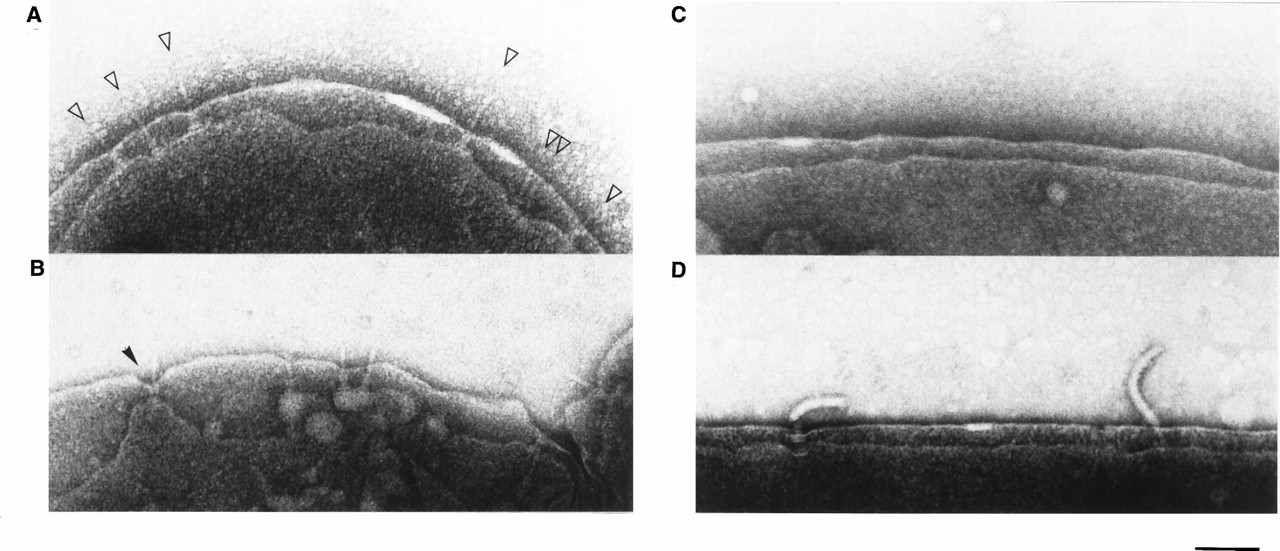 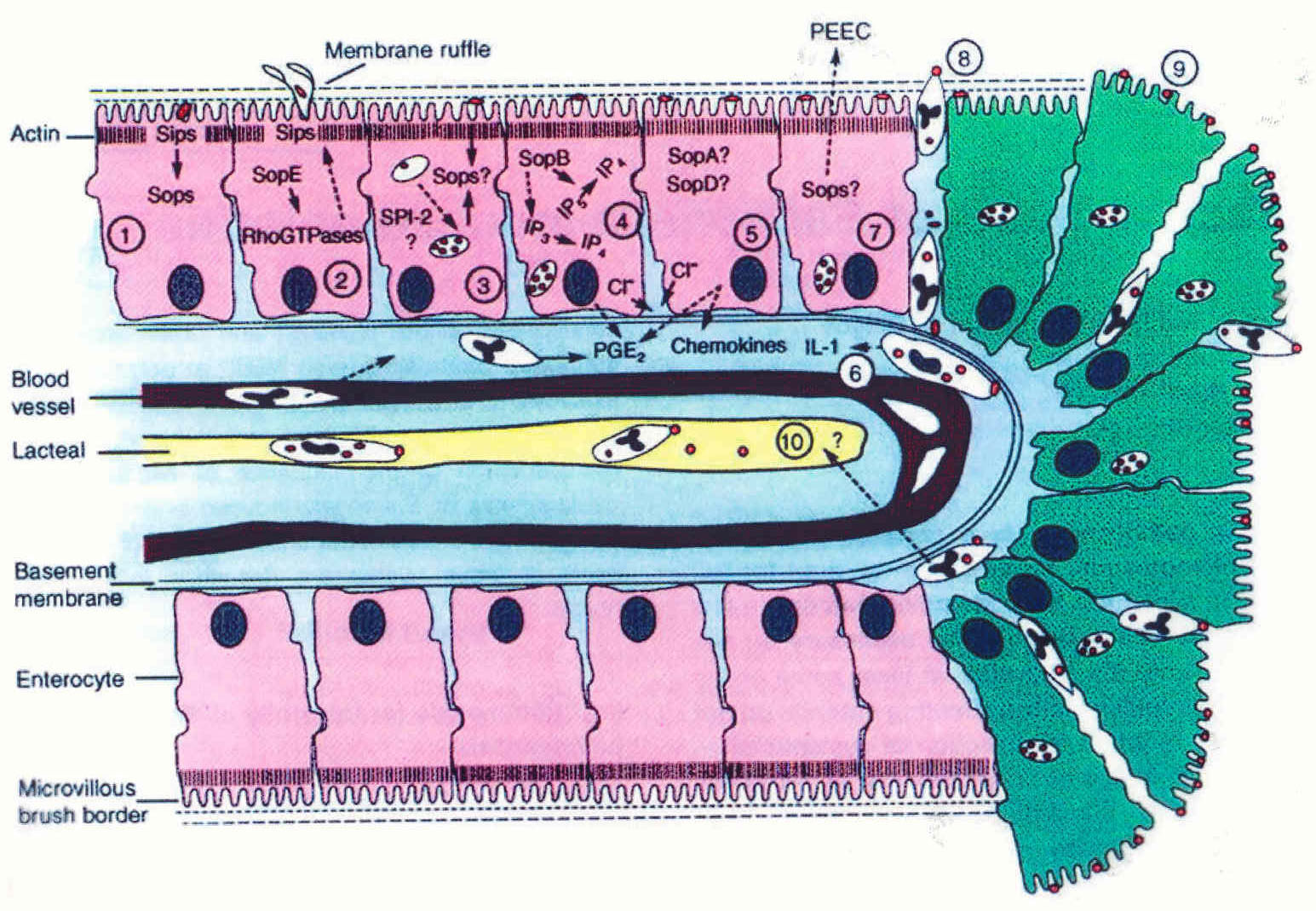 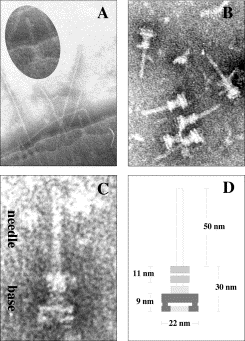 (Wallis and Galyov, 2000)
Altered genes/proteins expression of factors associated  in cell division in the gidA mutant compared to the WT
GidA
WT
100
100
±
±
5.7
5.7
63
63
±
±
2.1
2.1
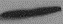 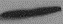 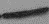 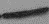 MreB
100
100
±
±
0.6
0.6
66
66
±
±
1.5
1.5
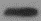 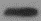 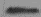 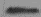 RecX
100
100
±
±
8.6
8.6
115
115
±
±
1.4
1.4
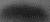 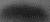 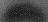 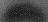 MukB
100
100
±
±
1.2
1.2
135
135
±
±
1.7
1.7
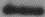 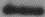 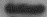 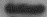 ParB
100
100
±
±
1.4
1.4
461
461
±
±
2.1
2.1
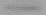 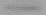 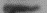 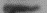 ParA
Shippy et al, 2011
gidAB Operon
asnC-P
gidA-P
gidA
mioC
asnC
gidB
oriC
Contains gidA and gidB genes
Regulation of gidAB operon
gidA thought to be modulated by the AsnC
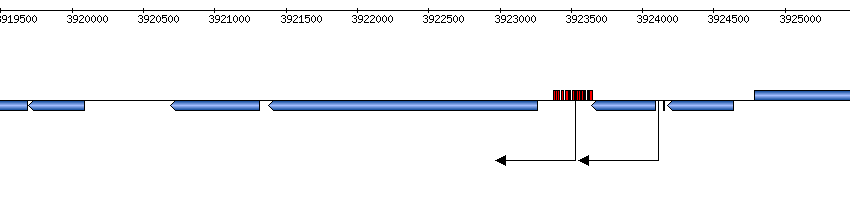 mioC
asnC
gidB
gidA
AsnC growth curve
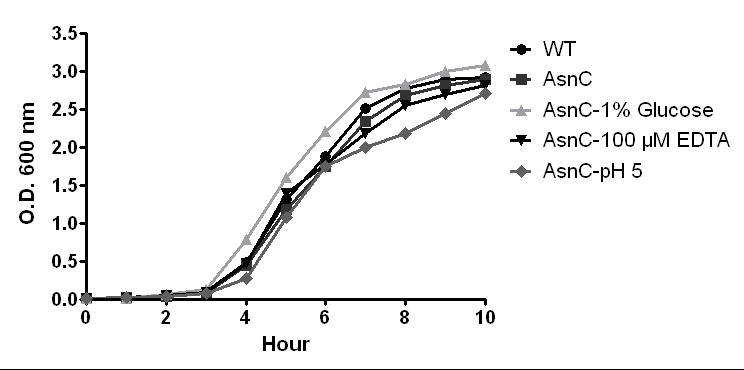 Mechanism of Filamentous Morphology
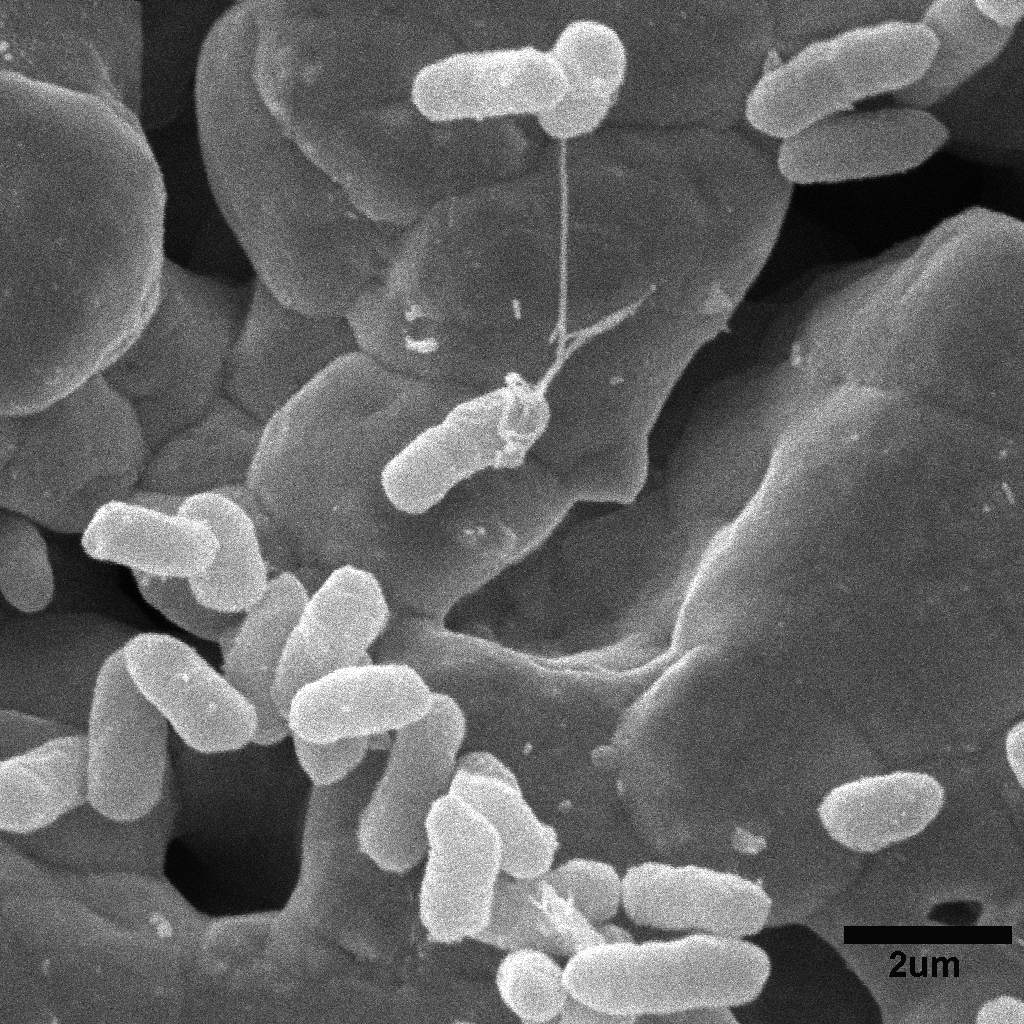 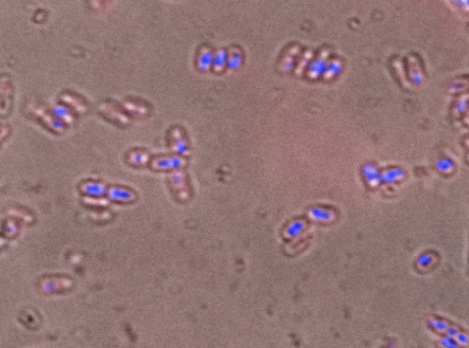 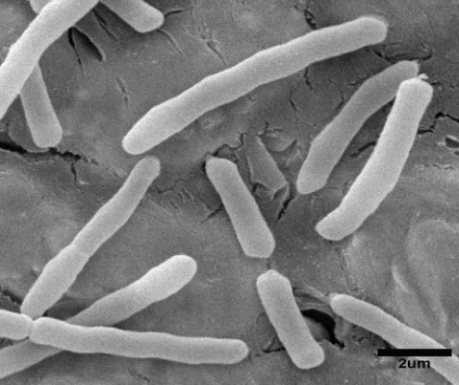 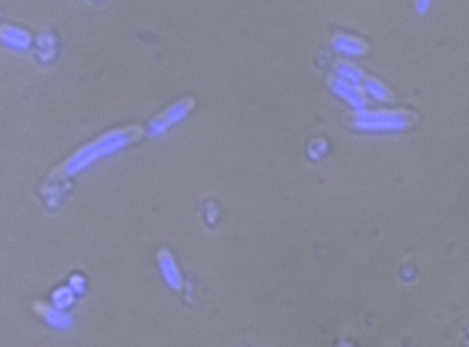 WT		      GidA
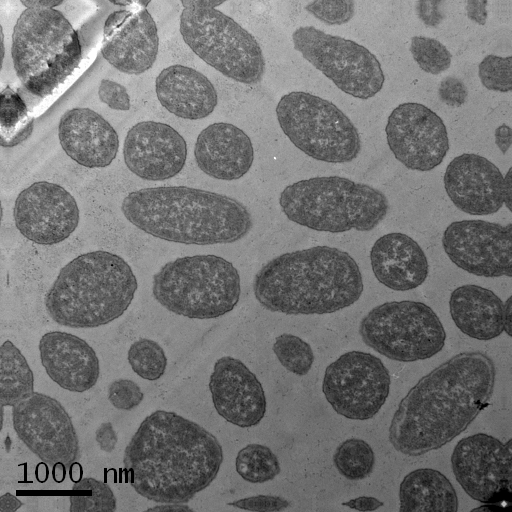 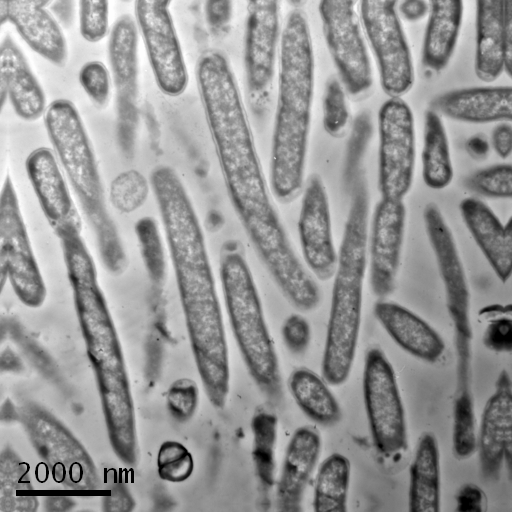 The majority of the gidA mutant cells appear to be one filament, with few signs of constriction.
A
The gidA mutant displaying a filamentous morphology with a defect in chromosome segregation.
B
defect in chromosome segregation causing a filamentous morphology in the gidA mutant compared to the normal rod-shaped WT.
C
Shippy et al, 2012
Summary
The gidA mutant displayed the following phenotypes:
	-filamentous morphology
	-impaired motility, invasion of T84 intestinal epithelial cells, cytotoxicity, limited replication in macrophages
Transcriptome and proteome analyses showed significant alterations in genes/proteins encoding for factors involved in Salmonella pathogenesis, indicating regulatory role
The gidA mutant was attenuated in mice and animals immunized with gidA mutant protected from lethal dose of WT Salmonella
Th1/Th2 immune response
Deletion of Salmonella  asnC increased GidA Expression
WT
∆asnC
Control
100 ± 5.5
191 ± 7.4
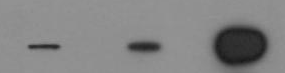 GidA
WT-14028 versus asnC mutant for GidA expression levels
Background & Significance
Model organism to study bacterial genetics and virulence.
Major cause of food-borne diseases (poultry, meat, dairy products), use as an indicator of how safe a country’s food supplies are
Multiple antibiotic-resistance strains: use in animal feed
FDA report: half of livestock and poultry feed meals and 16% of complete feeds contaminated with Salmonella
Predicted regulatory & functional association for GidA 
(STRING 8.3 software, Jensen et al, 2009)
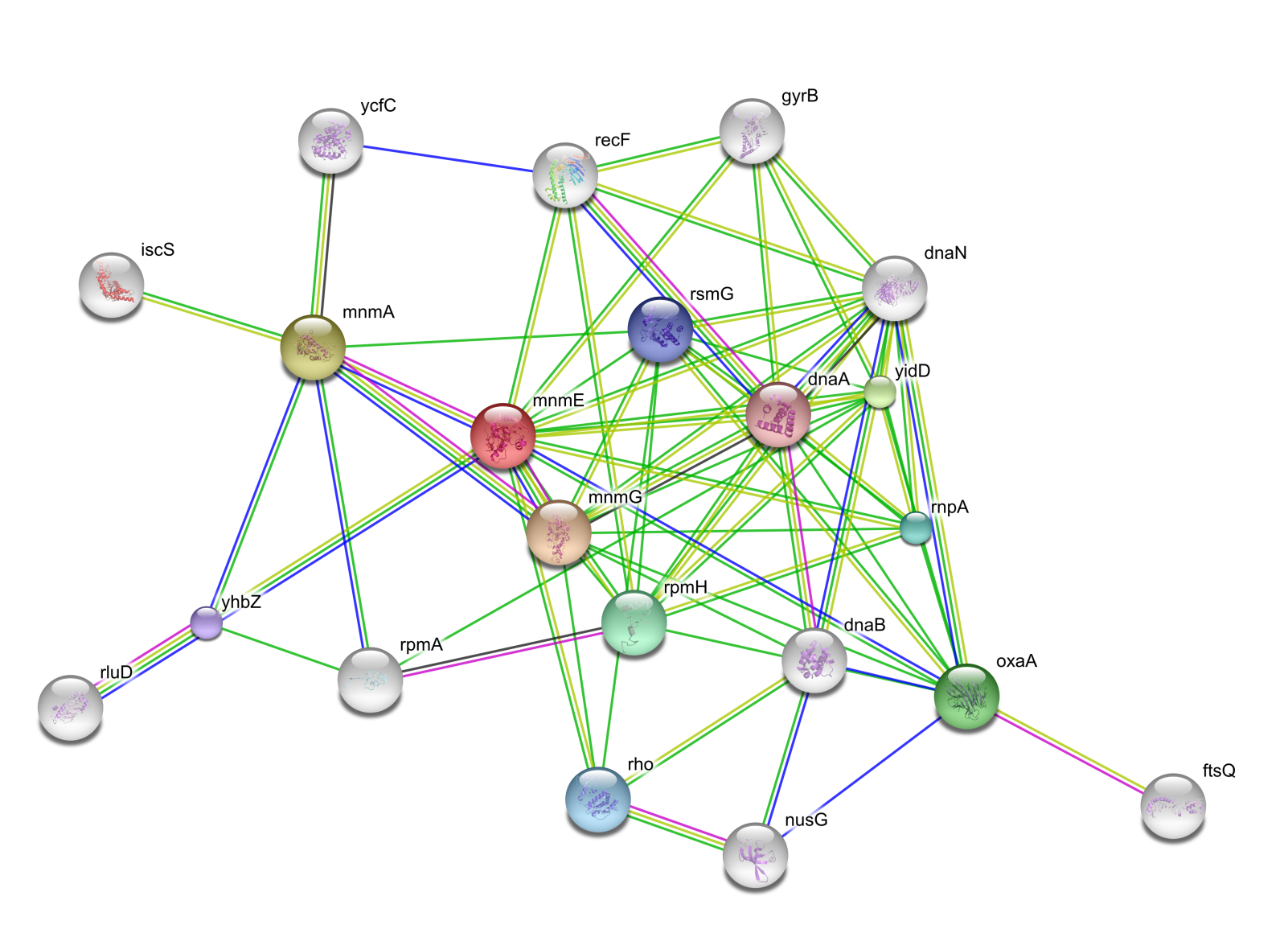 Effects on Biology & Virulence
Morphological changes in Aeromonas and E. coli (filamentous), Proteus mirabilis & Myxococcus (colonial).
Identified to modulate potent virulence factors: Aeromonas cytotoxic enterotoxin (Act), quorum sensing (RhlR expression ) in Pseudomonas, inhibition of SpeB protease expression in S. pygenes, Shigella flexneri altered transcription regulator VirF